Gemeinsam für mehr Bildung
Volkshochschule Aalen e.V.
Der Dritte Ort als Methode
Dr. Nicole Deufel
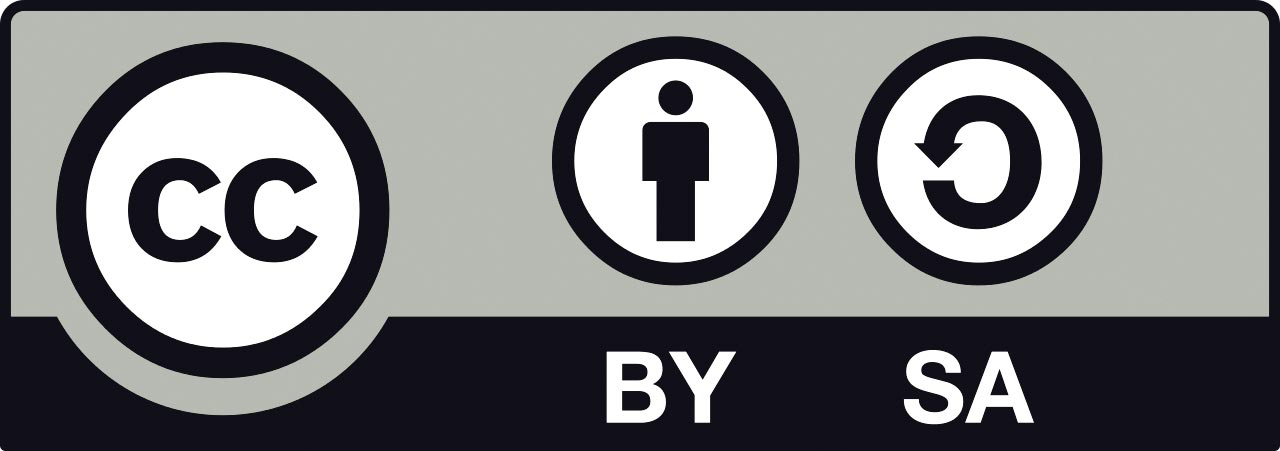 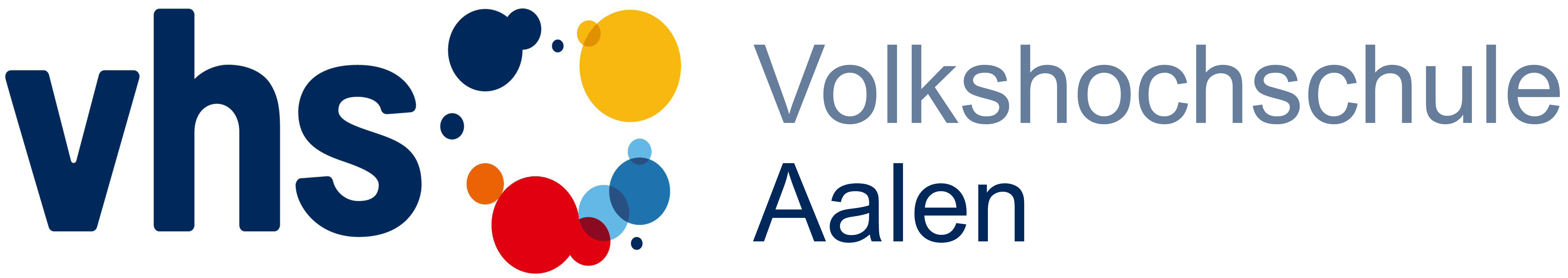 Ray Oldenburg
The Third Place
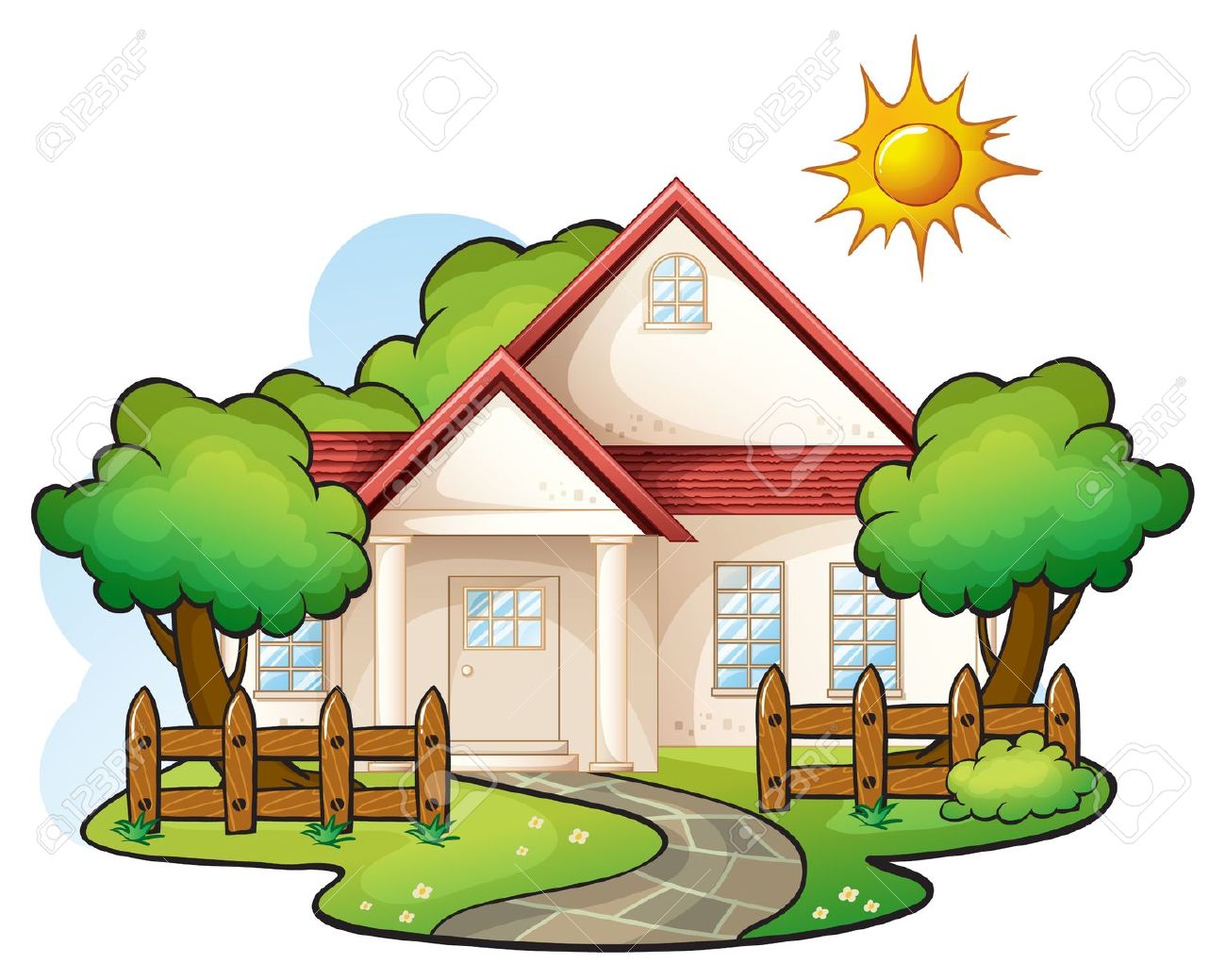 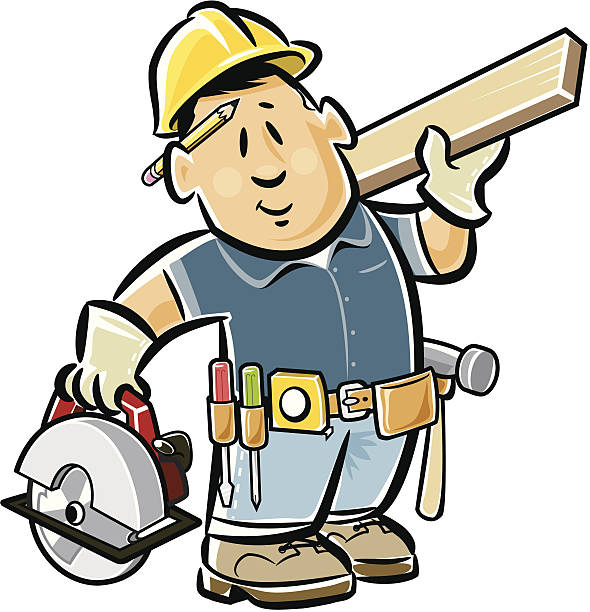 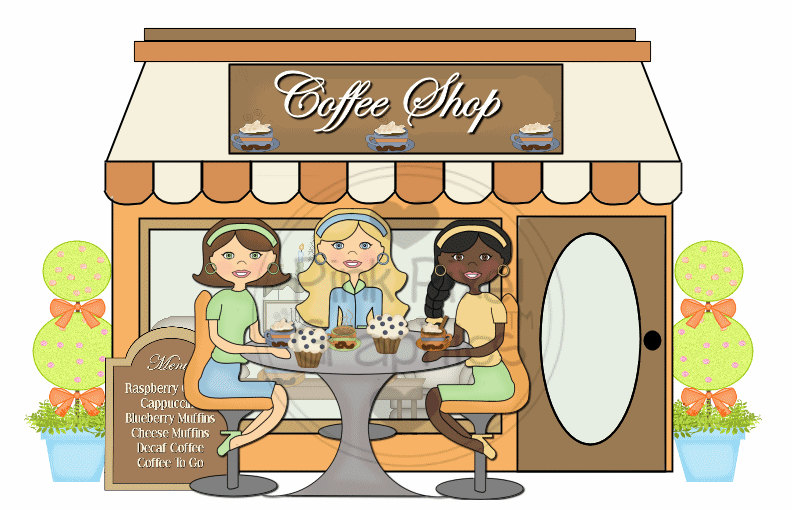 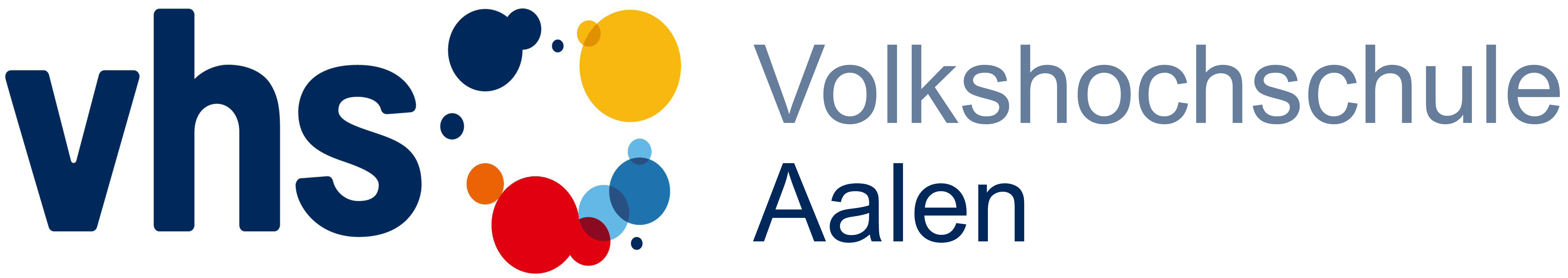 Google Suche
Stadtbibliotheken als Dritter Ort
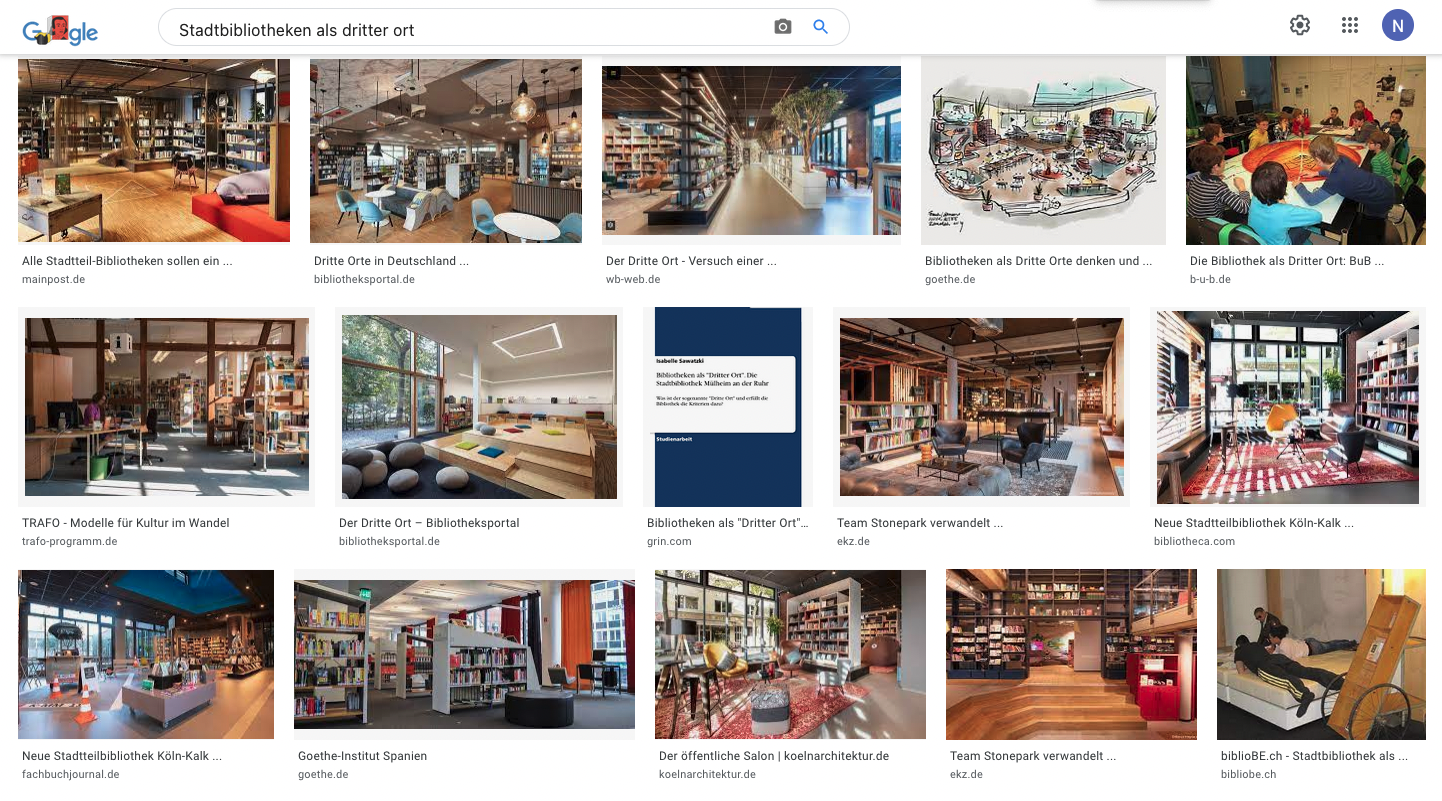 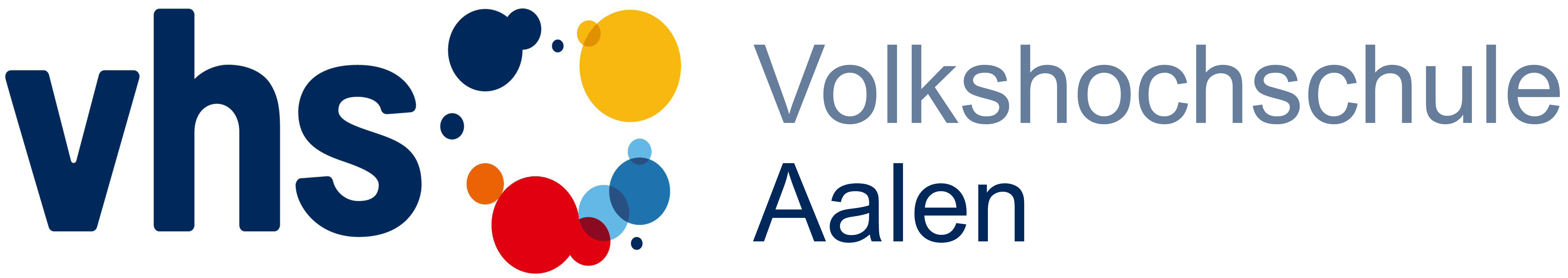 (Post-)Kolonialismus 
Auswirkungen
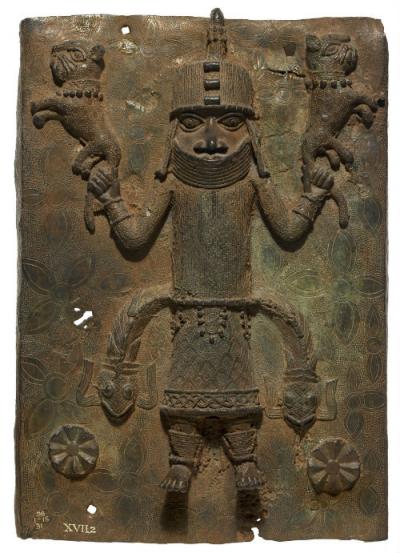 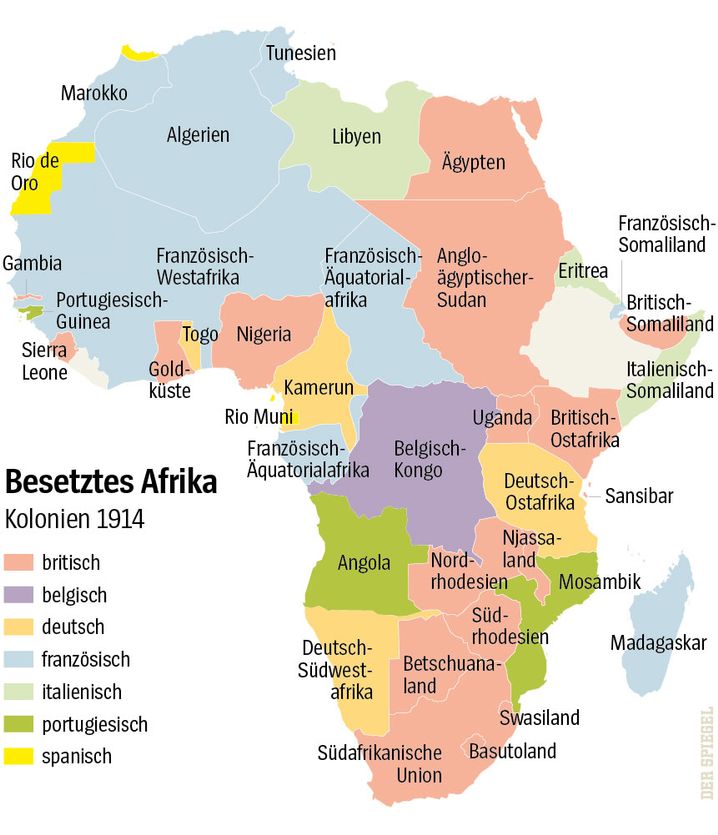 Quelle: British Museum.
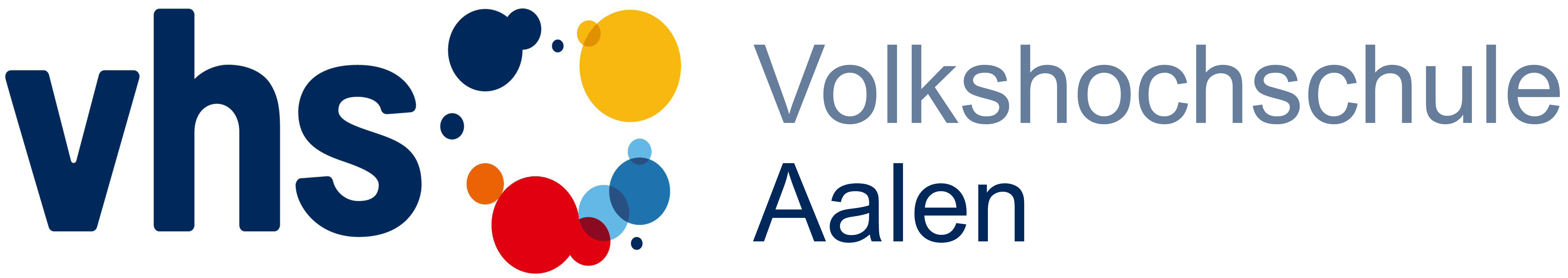 Homi K. Bhabha
Third Space
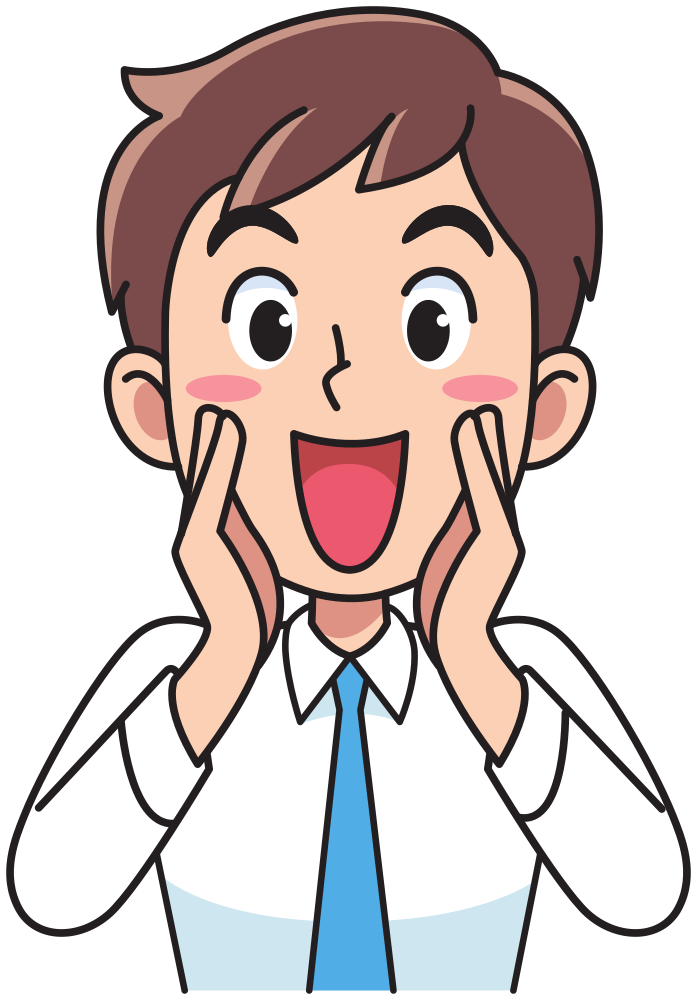 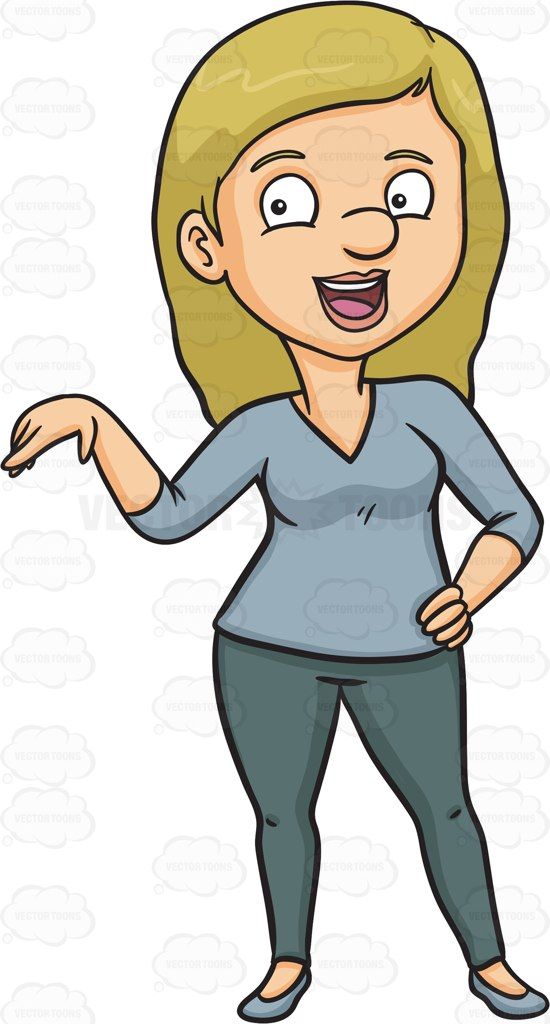 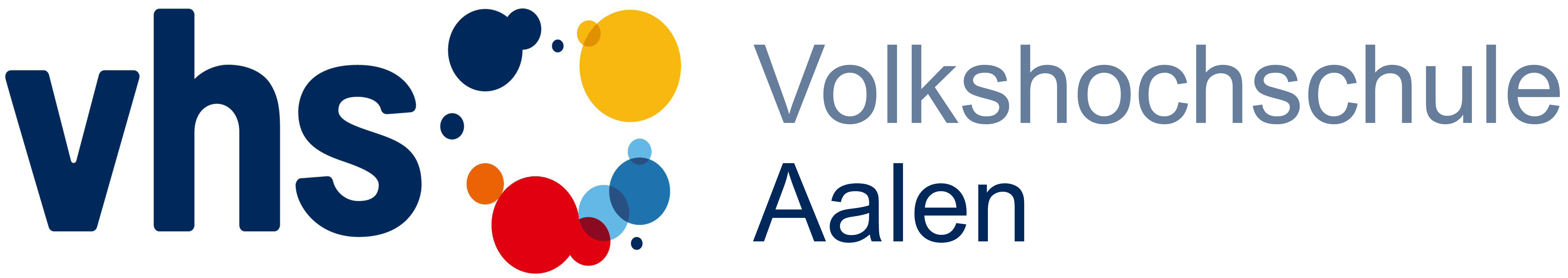 X-ENITS
Der Dritte Ort zwischen Raum und Methode
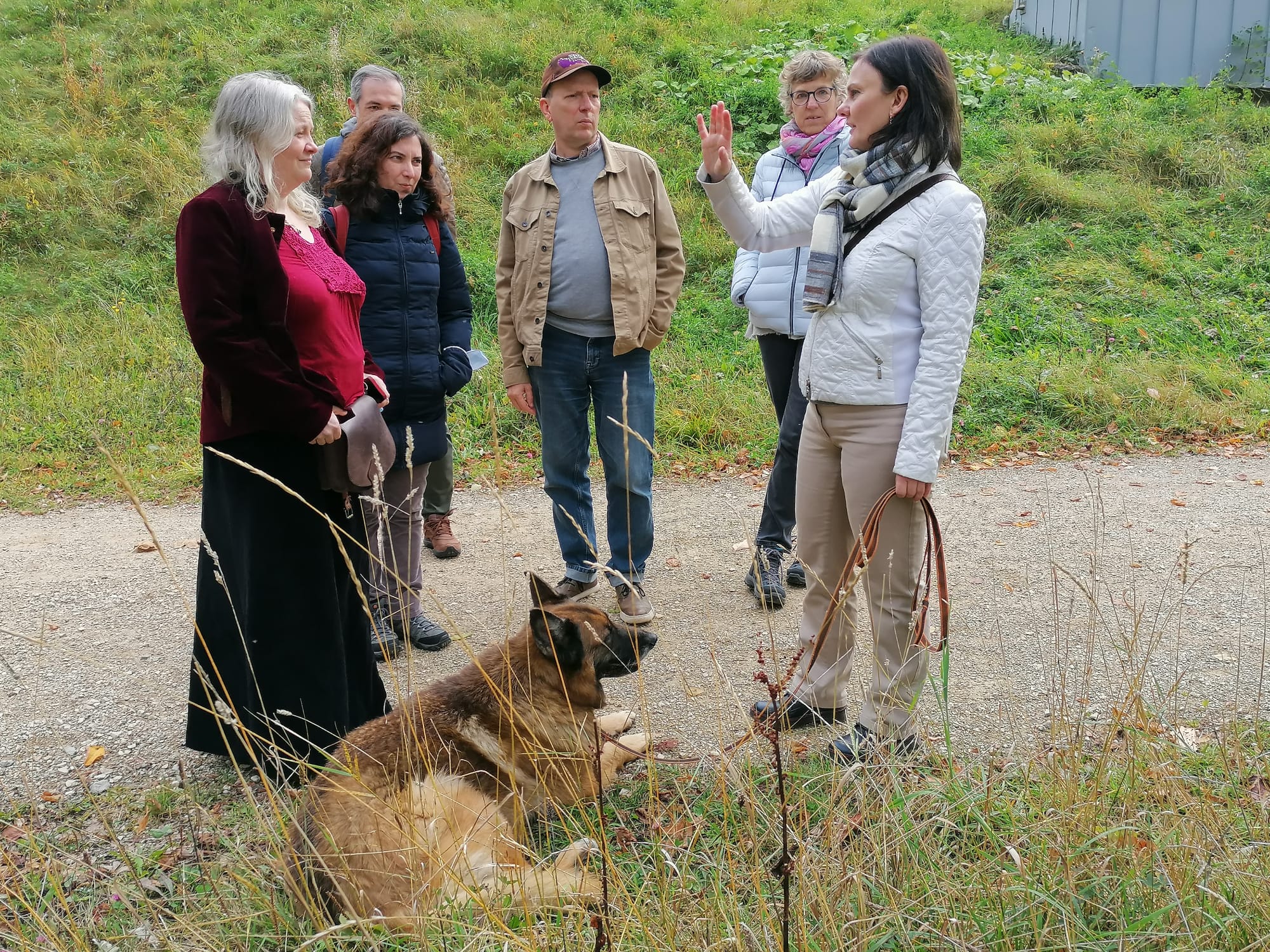 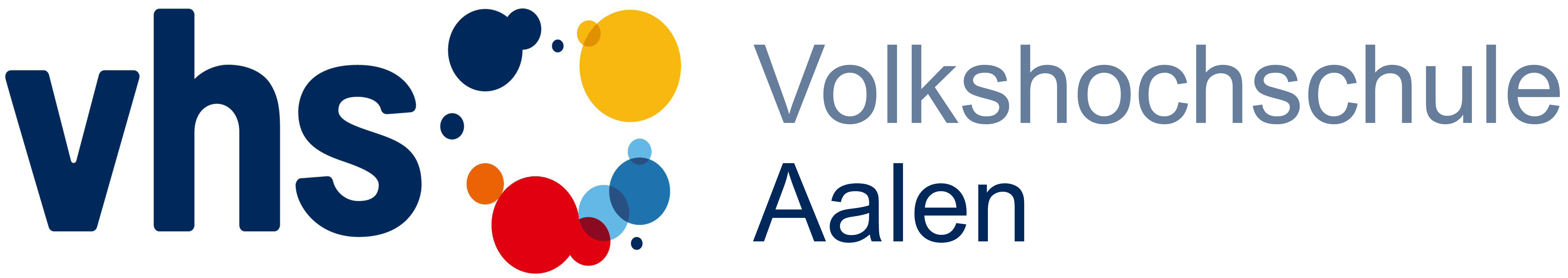 X-ENITS
Der Dritte Ort: Eine Annäherung
Drei Komponenten: 

Der physische Ort 
Mitwirkung der Beteiligten
Zielsetzung und Reflexion
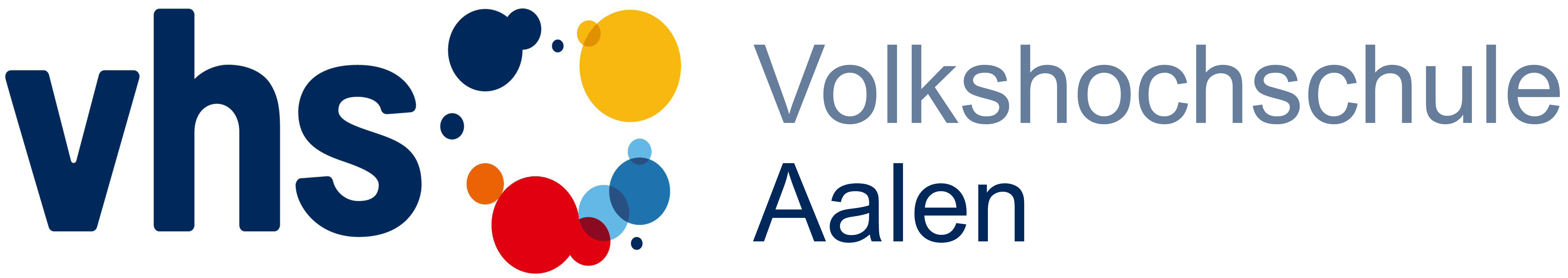 X-ENITS
Der Dritte Ort: Eine Annäherung
Der physische Ort

Welche Art von “Ort” wird genutzt? (Innenraum, Open Air, in Bewegung, privat/öffentlich etc.) 
Kann dieser Ort als “sozialer Raum” bezeichnet werden? Inwiefern? 
Kann der Ort als “neutral” bezeichnet werden? Wo liegen die Grenzen dieser Neutralität?
Ist der Ort allen zugänglich/leicht zu erreichen/ ohne Barrieren?
Was sind die physischen Komponenten des Ortes (Größe, Flexibilität, Zugänglichkeit)?
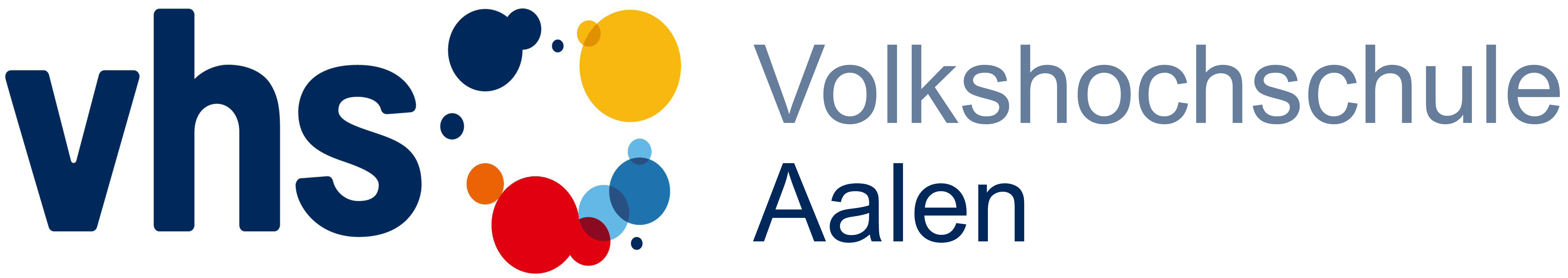 X-ENITS
Der Dritte Ort: Eine Annäherung
Mitwirkung der Beteiligten

Wie ist der Entscheidungsprozess für den Ort/die Aktivität? 
Wer ist beteiligt? Wer nicht? 
Wie ist das demographische Profil der Beteiligten? 
Wie sehen die Machtverhältnisse aus? Ist die Macht/Entscheidungsgewalt gleichmäßig verteilt? 
Welcher Grad der Mitwirkung der Beteiligten besteht? Was tun sie konkret?
Können alle Beteiligten an jedem Aspekt der Aktivität teilnehmen?
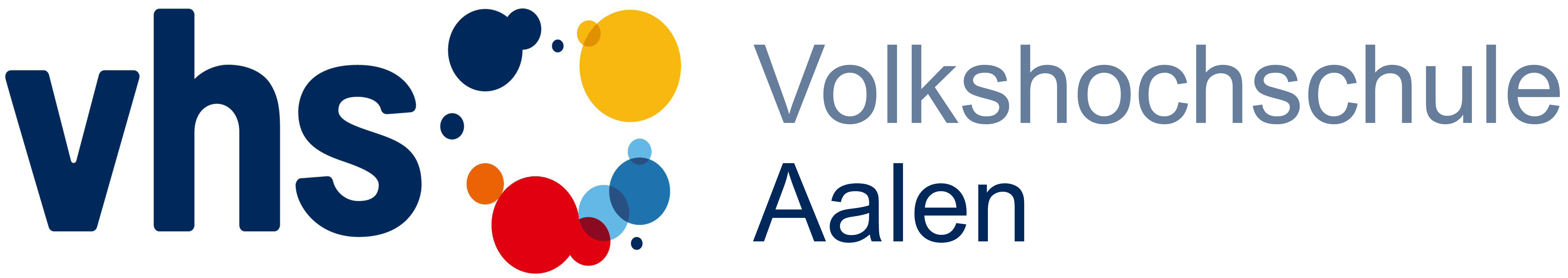 X-ENITS
Der Dritte Ort: Eine Annäherung
Zielsetzung und Reflexion

Trägt die Aktivität zum sozialen Zusammenhalt bei? 
Gab es eine Veränderung/entstand etwas Neues? Inwiefern?
Was sind die Ergebnisse/Wirkungen der Aktivität?
Sind die (gewünschten) Ergebnisse/Wirkungen der Aktivität bereits zu Beginn klar definiert?
Wie werden die Ergebnisse/Wirkungen evaluiert?
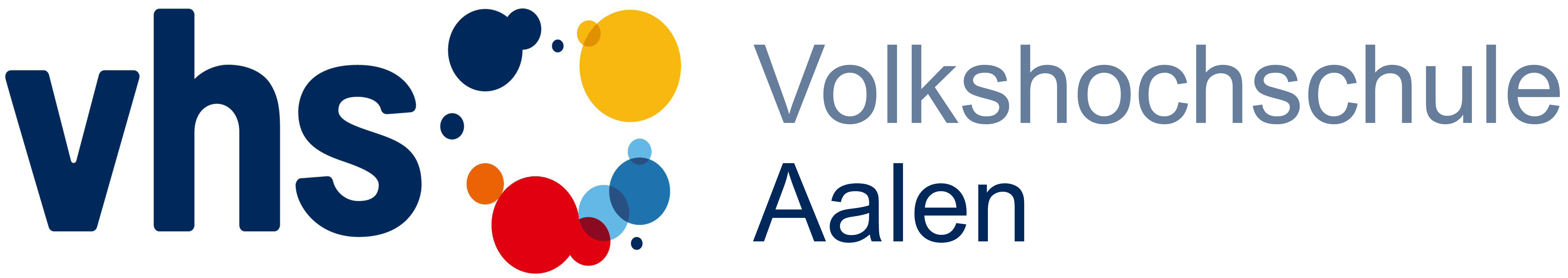 X-ENITS
Fallstudie: Symbolische Bundestagswahl 2021
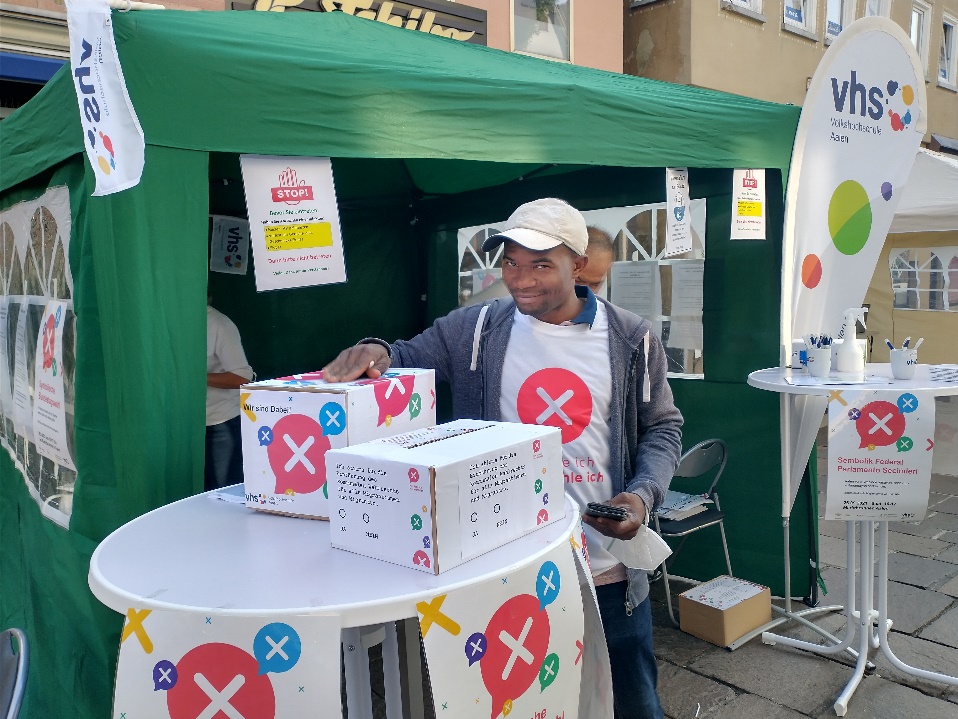 Danke!